Impacts on suspended sediment, bedload and bank erosion dynamics.Article Summary
Presented by: Timothy Hagen
ES 407 Senior Seminar
Dr. Taylor
Overview
Introduction 
Location
Goals
Methods
Results
Temperatures and erosion
Suspended sediment
Summary and conclusion
Introduction to article
Introduction
Fresh water sources and forest management

Increase sediment in fresh water 

Implications of erosion 

Very methodical and detailed studies performed 

Comparing with other countries
Location
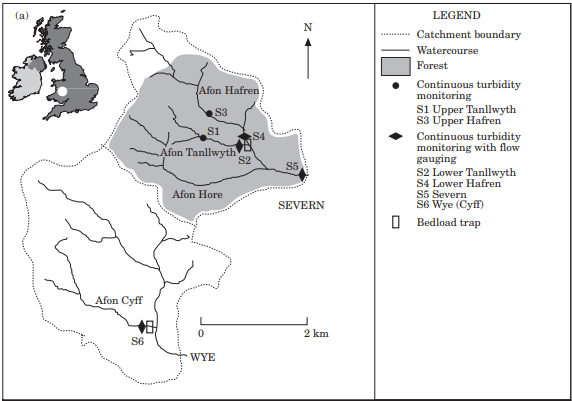 Location of study
Plynlimon United Kingdom

Severn
3 harvested areas 
4 continuous monitoring stations

Control stations Wye (Cyff) and Afon Hore
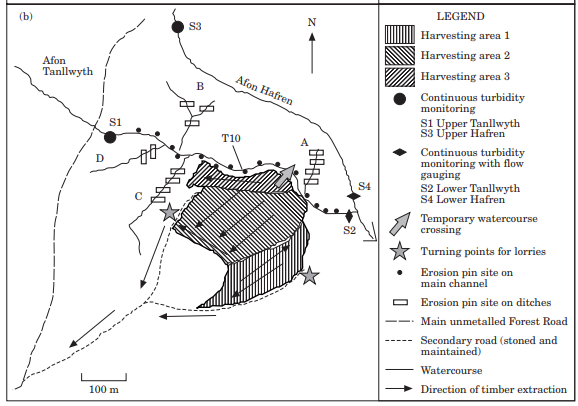 Goals of the study
Goals
Monitor suspended sediment loads
 
Monitor bedload dynamics 

Monitor Bank and forest ditch erosion 

Compare results and interpret the data 

Better improve methods
Methods Used in experiment
Methods
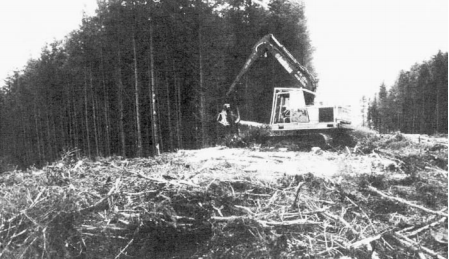 Flumes measure sediment flows

Single machine logged 
Use of brashings
Extracted away from water source

Bedload traps 

Erosion pins
Roughly 3400 pins used
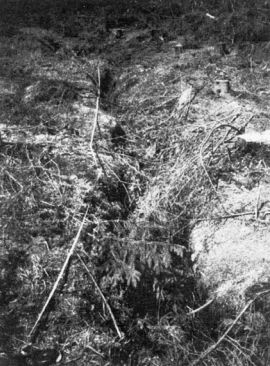 Results and data from study
Results: SSL
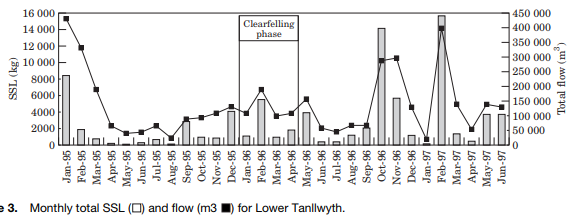 Lots of data from study
This chart sums the SSL for the Lower Tanllwyth
After harvest erosion and SSL increased significantly
Results: Bank erosion and Temp
Temperature increase was noted.

Lead to increase in frost melting 

More bank erosion
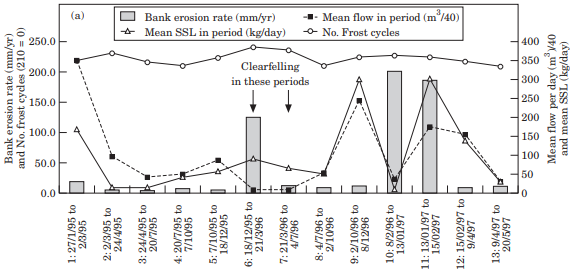 Results: Temperature
Temperature increases before and after harvesting 

Less shade cover means high temperature on the ground
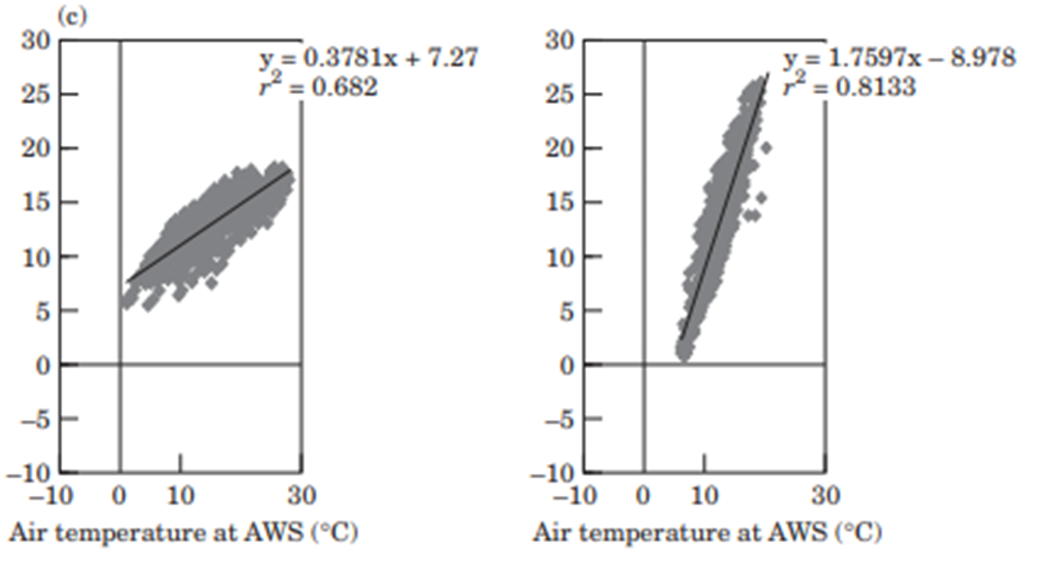 Summary and Conclusion
Summary and Conclusion
The goals of the experiment were met

Increases in bank erosion, SSL, and bedload were noted

Some outlier data from the experiment

Use of flumes and pins to help monitor movement and erosion 

Learned that proximity of machinery and technics needed to be improved
Thank you